Please leave at least a 1” margin on all sides to avoid cropping during printing. Remove this text box before submitting.
Title of Poster
J. A. Smith1, M. B. Smith2
1. Department (if applicable), Organization, City, State (2-letter abbreviation), Country 
2. Department (if applicable), Organization, City, State (2-letter abbreviation), Country
INTRODUCTION: Introduce the problem or the goals of your simulation work. Some background and/or an image may be appropriate.
RESULTS: Present your results from the simulation work. You may want to present your results as simulation images, tables or graphs.
Please leave at least a 1” margin on all sides to avoid cropping during printing. Remove this text box before submitting.
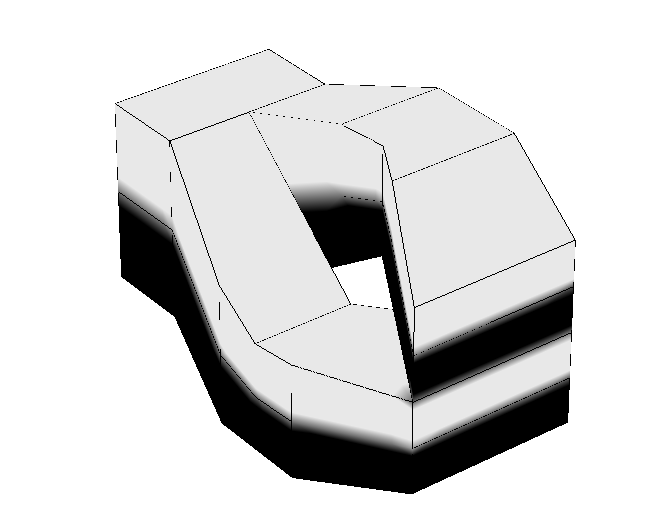 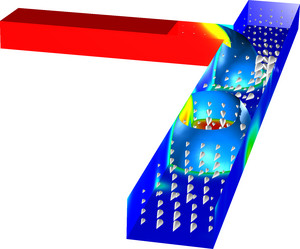 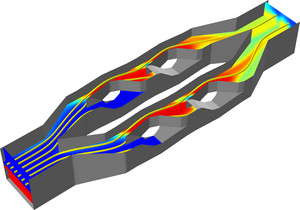 Figure 1. Title of the figure
Figure 4. Title of the figure
Figure 3. Title of the figure
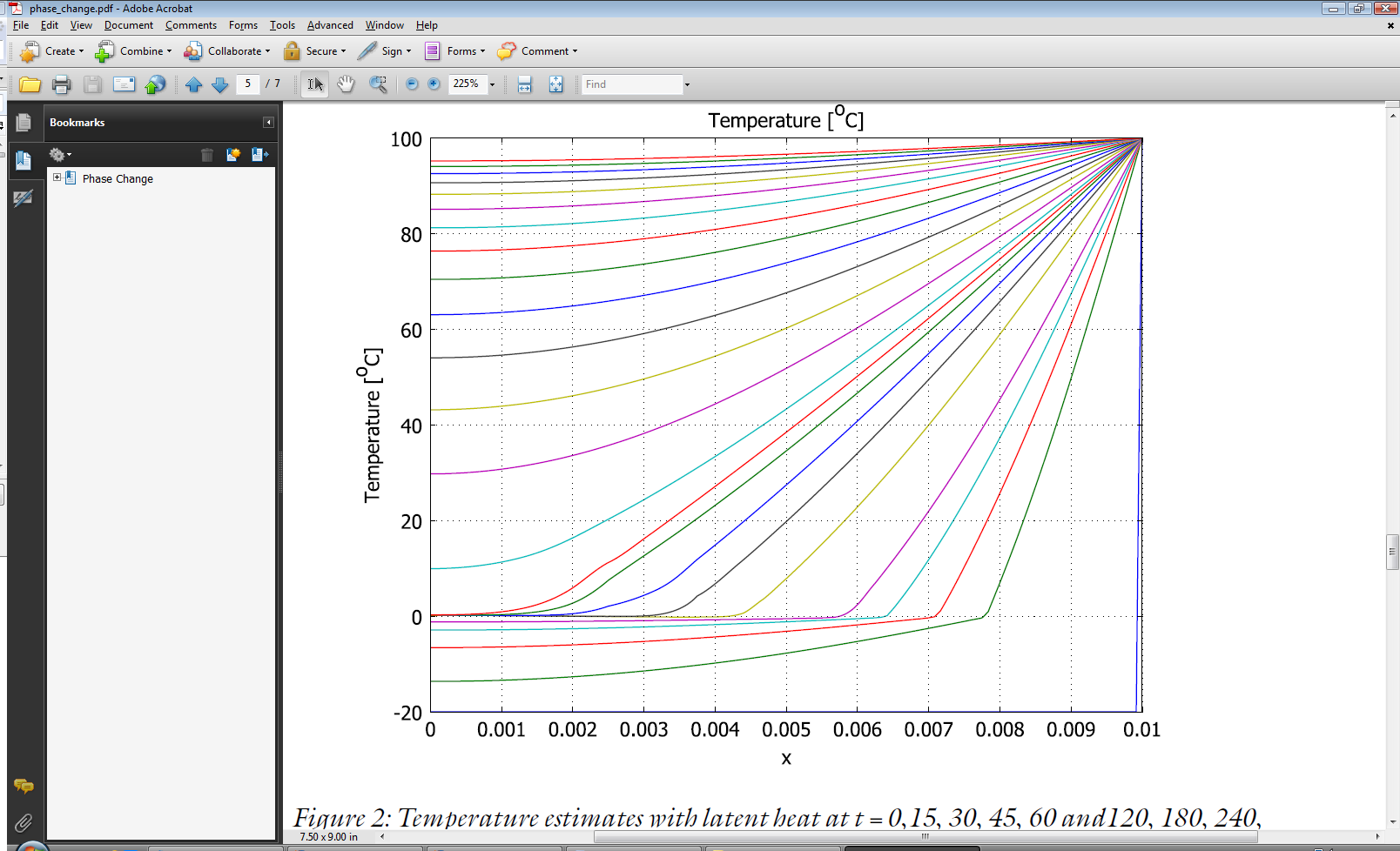 COMPUTATIONAL METHODS: Describe the modeling or simulation approach to solving the problem. You may want to show the equations you are solving or to refer to physics interfaces used.  




You may want to introduce the geometry and describe the conditions that define the problem.
Figure 5. Title of the figure
Table 1. Title of the table
CONCLUSIONS: State the findings or outcome of the simulation work. You may want to mention the relevance or impact of your findings to real world applications. You may want to mention the future direction of your work.
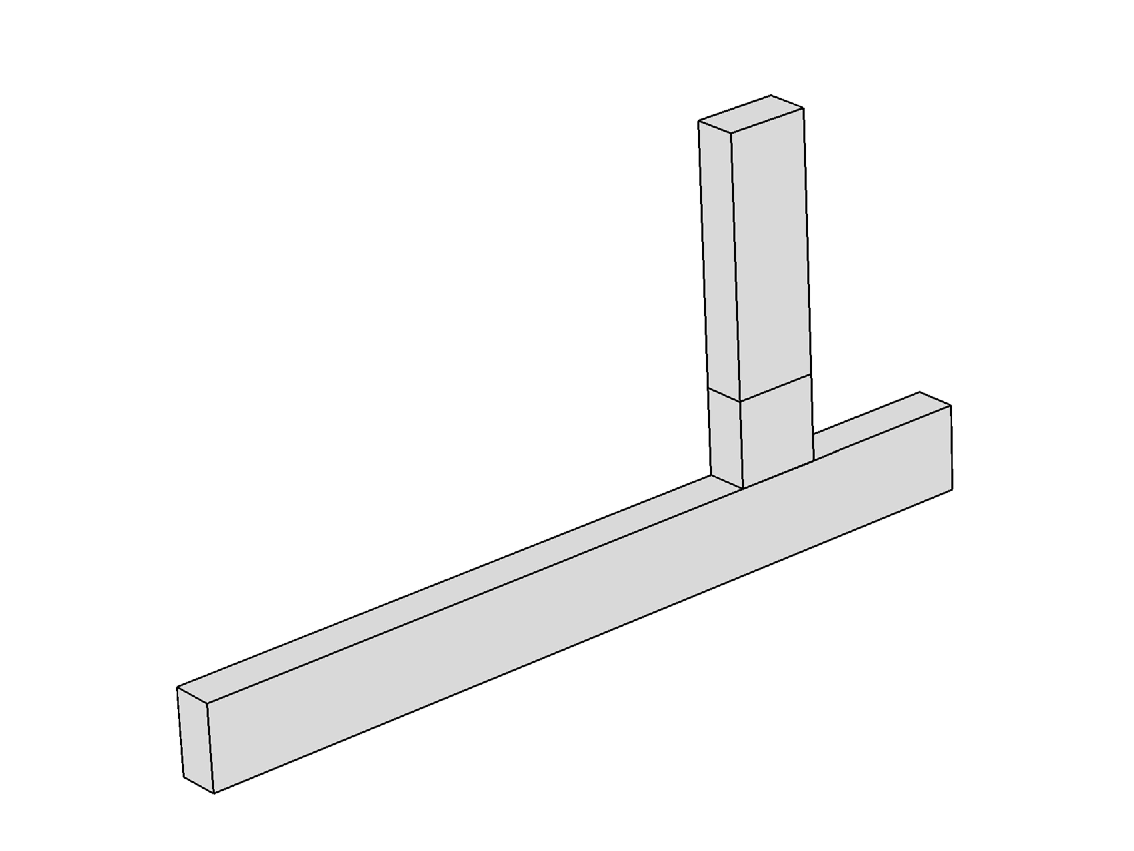 Inlet Fluid 1
Inlet Fluid 2
Note: 
Please pay special attention to terminology when describing your use of a Module vs. an Interface of the COMSOL Software. For example, the Electrostatics Interface belongs to the AC/DC Module.
Outlet
Figure 2. Title of the figure
REFERENCES:
Author, Article Title, Journal, Volume, Page numbers (year)
Author, Article Title, Journal, Volume, Page numbers, (year)
Author, Article Title, Journal, Volume, Page numbers (year)
Excerpt from the Proceedings of the 2019 COMSOL Conference in Boston